Апарати для розділеннясуспензій. Відстійники
Відстоювання
Для частинок:
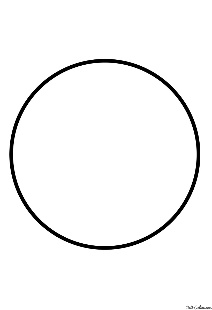 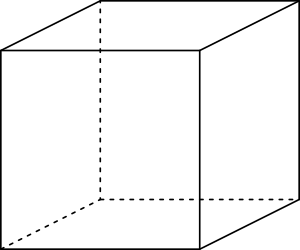 Горизонтальний відстійник
Недоліком такого відстійника є його великі розміри.
Відстійник з центральним введенням суспензії
1 — кільцевий жолоб; 
2 — завантажувальна труба;
3 — зливальний штуцер; 
4 — гребковий пристрій; 
5 — пристрій для ущільнення шламу; 
6 — розвантажувальний штуцер.
Відстійник з периферійним введенням суспензії
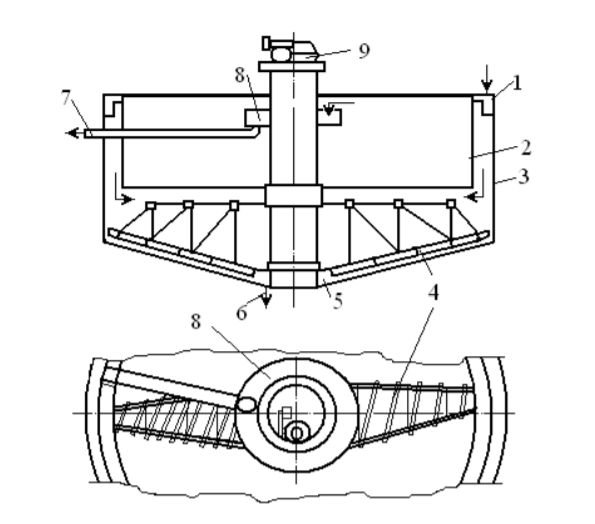 1— кільцевий жолоб; 
2 — кільцева перегородка; 
3 — корпус; 
4 — гребкова ферма; 
5 — устрій для ущільнення шламу; 
6 — розвантажувальний штуцер; 
7 — зливальна труба; 
8 — кільцевий резервуар
Відстійник – декантер
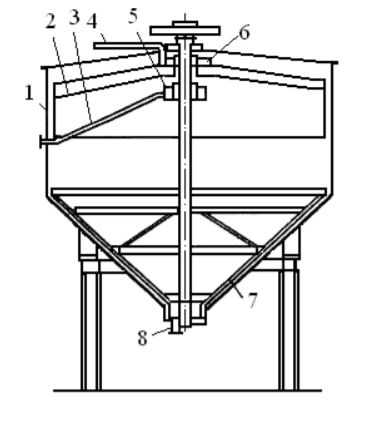 1 — корпус; 
2 — дзвін; 
3 — зливальна труба; 
4 — труба подачі; 
5 — приймач освітленого щолоку; 
6 — розподільна чаша; 
7 — гребковийпристрій; 
8 — розвантажувальний штуцер
Чотирикамерний відстійник
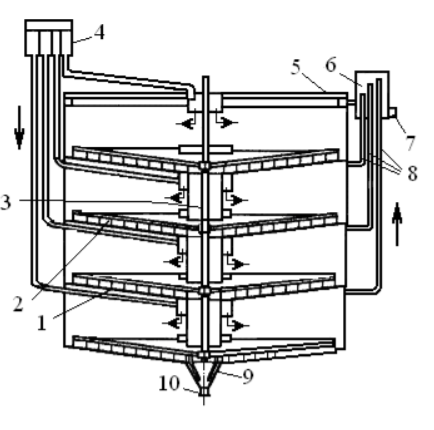 1 — діафрагма; 
2 — гребки; 
3 — перетічний стакан; 
4 — розподільна коробка; 
5 — кільцевий жолоб; 
6 — зливна коробка; 
7 — зливальний штуцер; 
8 — зливні труби; 
9 — конус нижньої камери; 
10 — розвантажувальний штуцер.
Переваги відстійників:
  низькі енергетичні витрати на поділ суспензій;
  простоту устрою, а отже високу надійність у роботі й простоту ремонту та виготовлення;
  велика продуктивність і можливість розділення суспензій з високими значеннями відношень Р/Т.
	
	Недоліки відстійників:
  низький ступінь поділу;
  великі габарити.